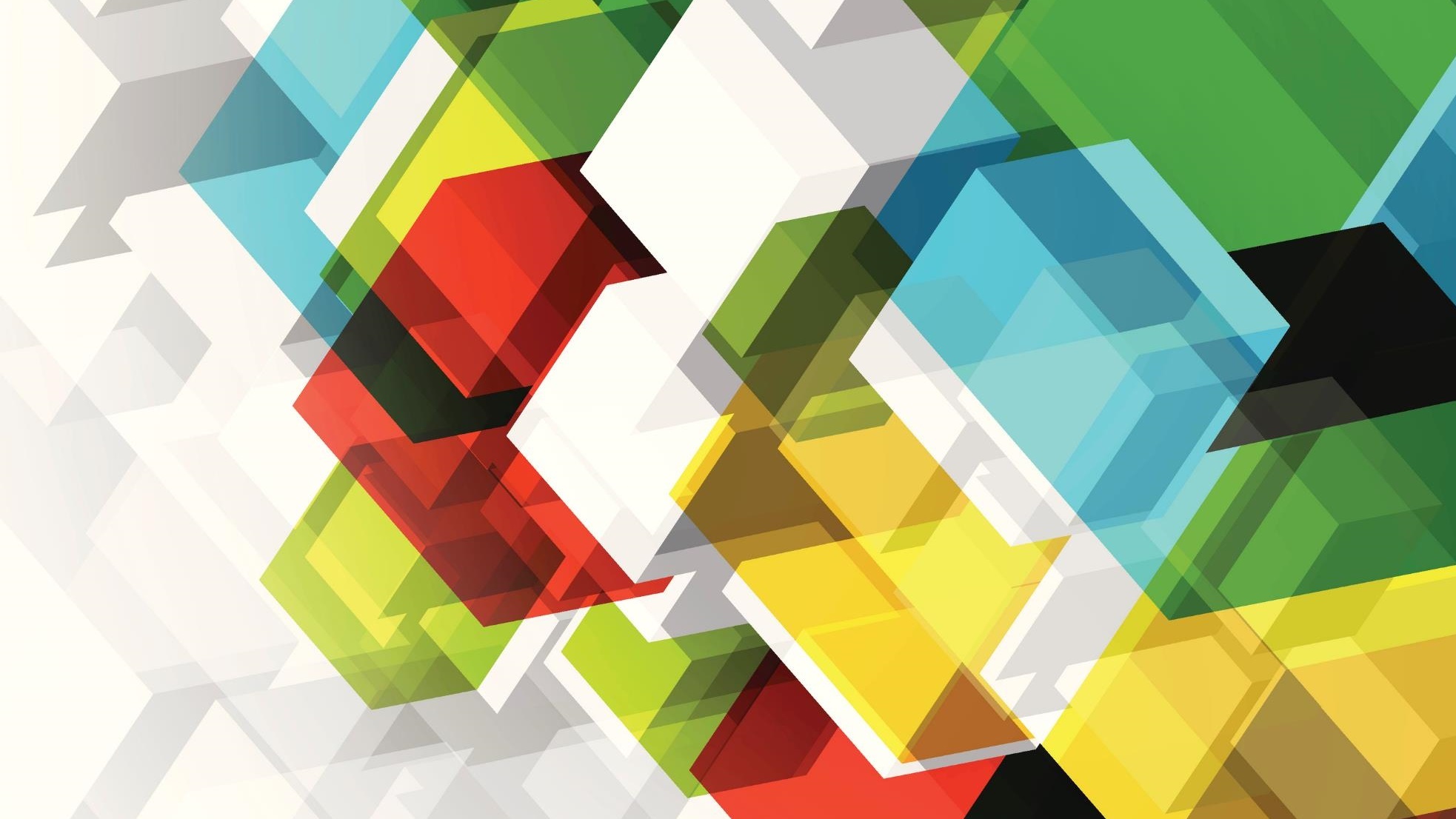 Food Service 101 (Back to basics) NMAAA Training #3
Constance Rudnicki MS, RDN, LD
Registered Dietitian/Nutritionist
Non-Metro Area Agency on Aging
Objectives:
Part 1: Portion Control
What is portion control?
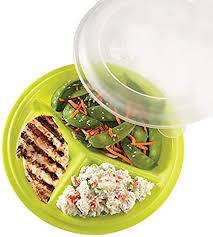 Portion control means getting the right number of servings from a recipe and serving the right amount 
Portion sizes are just as an important part of the production function
Some portions sizes are included in the product:
Chicken breasts
Fish
Fresh fruit
Canned Fruit pcs (Dole Fruit snacks)
Packaged items (cheese sticks, jello, etc)
Why is portion control important?
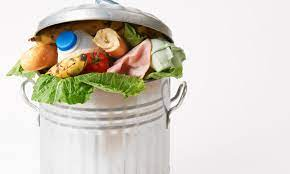 Control Costs
Minimize Waste
Guide the ordering of food and preparation of food
Contributing factor in giving a consistent yield and portion size
Customers know exactly how much food they are going to get
Consistency
Portion Control Issues
Portion Control Issues Con’t
Assuring Tray Accuracy and Portion Control
Know what scoops to use for each food item
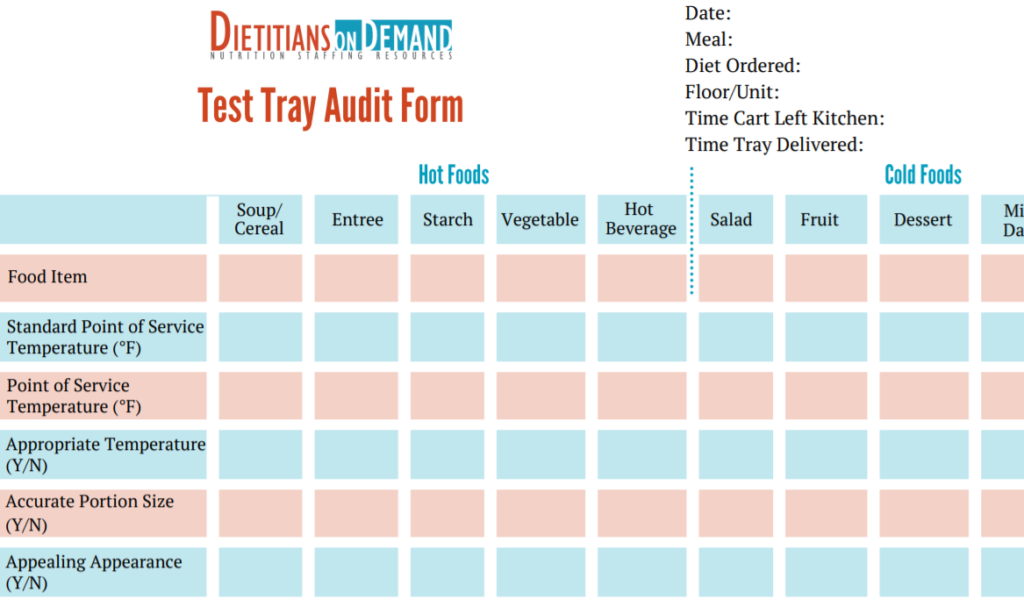 Example of Portion Control Cheat Sheet
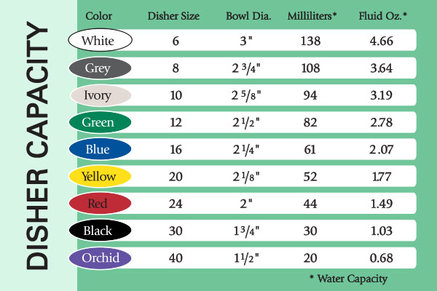 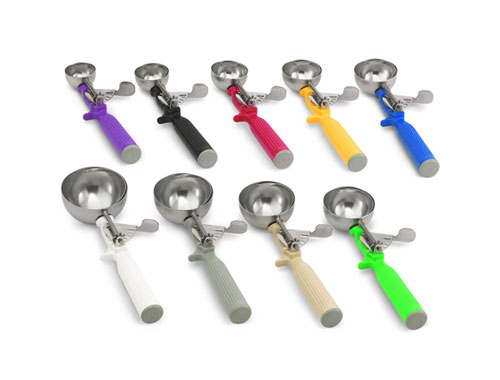 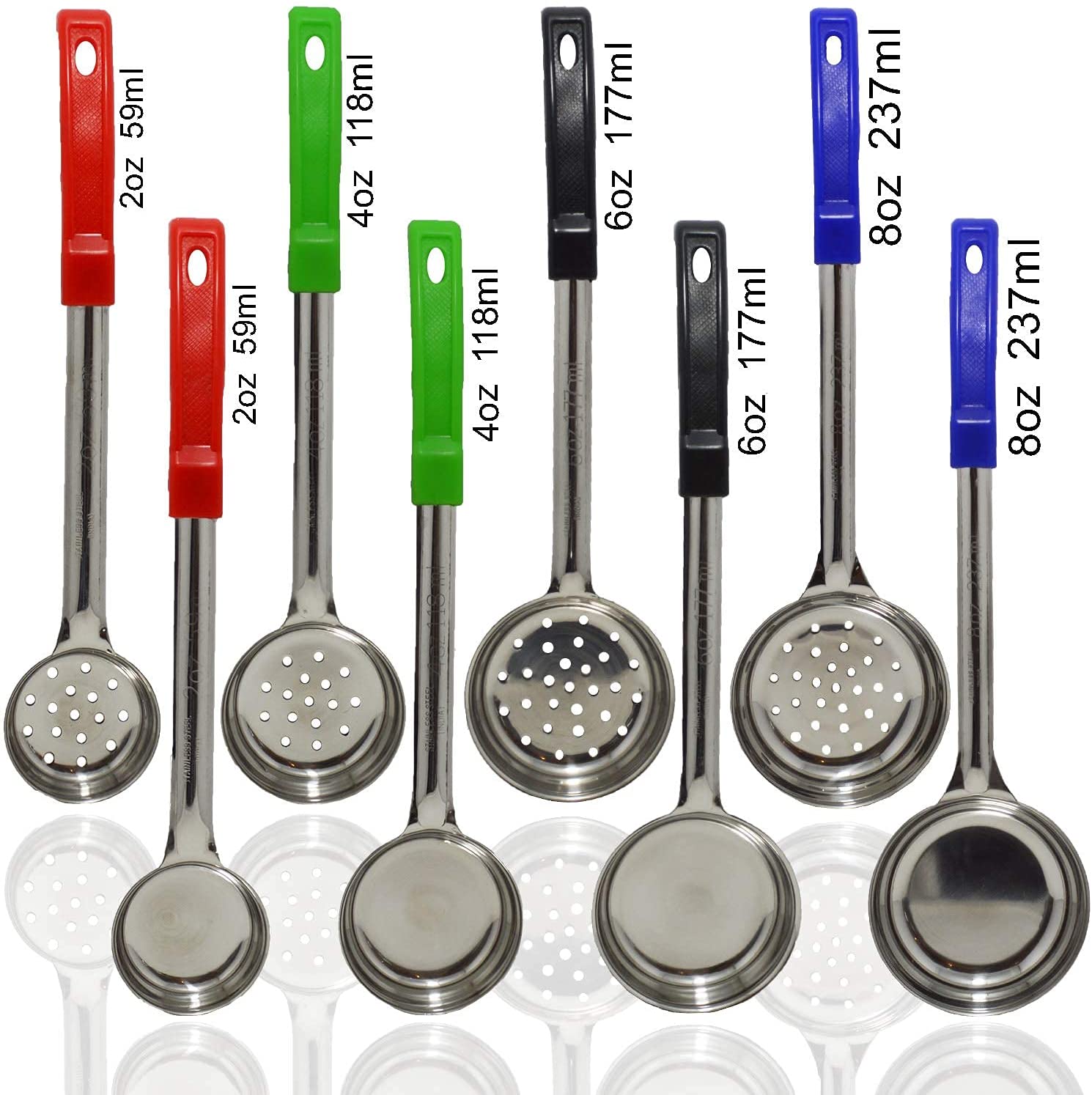 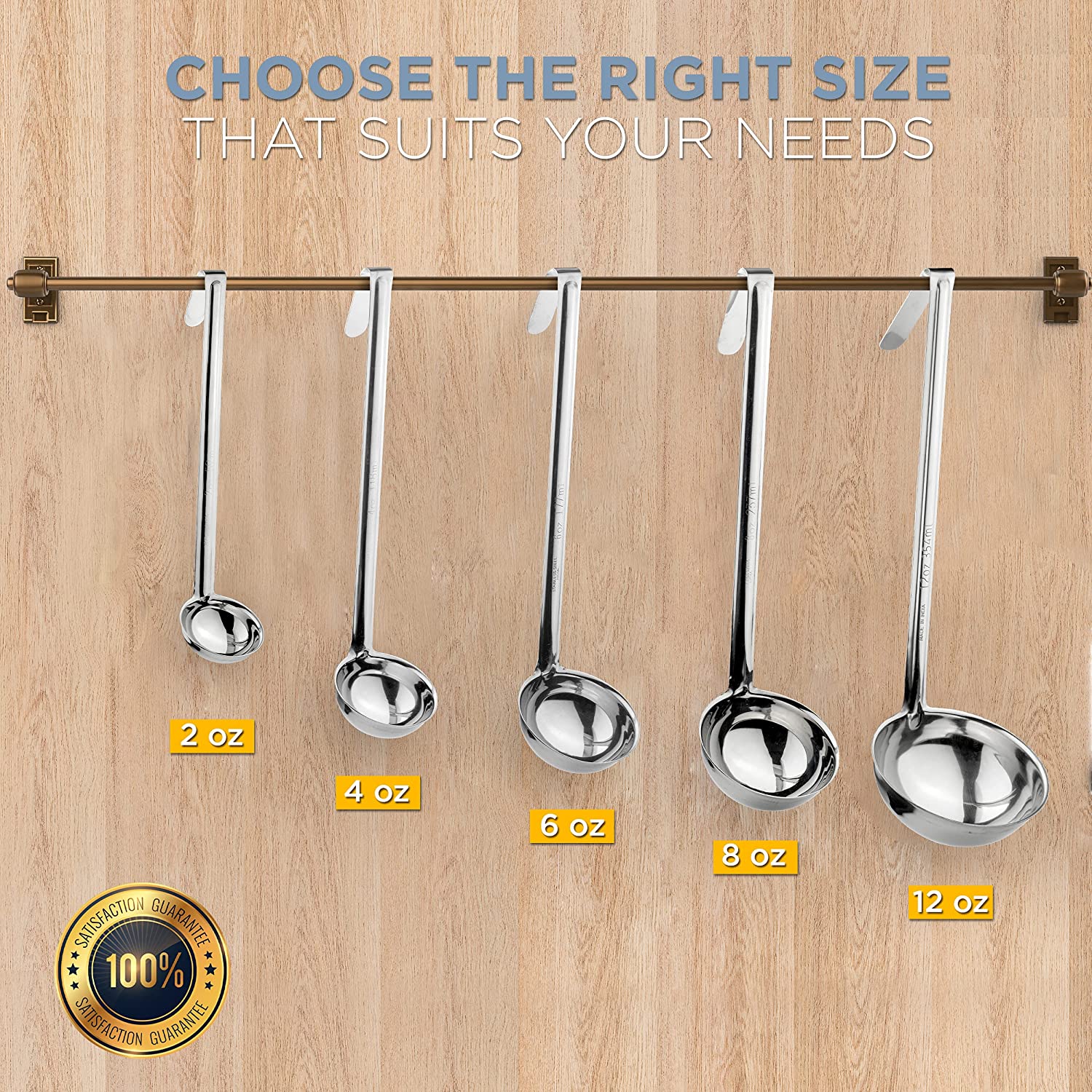 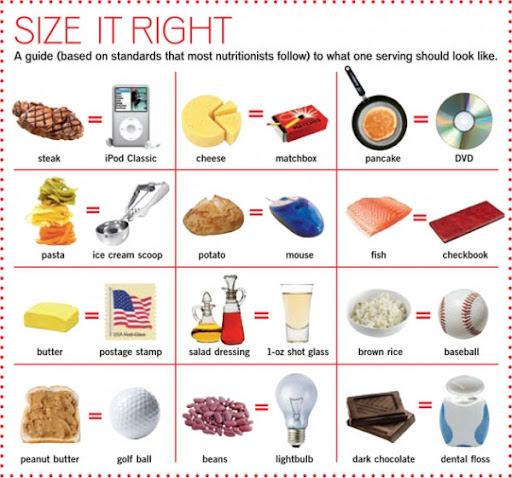 Methods of Portion Control
Cutting-Method of dividing food into uniform pieces before it is  placed on the serving line
Meatloaf, cakes, brownies

Measuring-Method of portioning food on the serving line that involves the use of scoops, dishers, ladles, spoodles






Counting-Method used for chicken, hamburger patties, fish, fresh fruits, vegetable sticks, crackers, roll, biscuits, and cookies
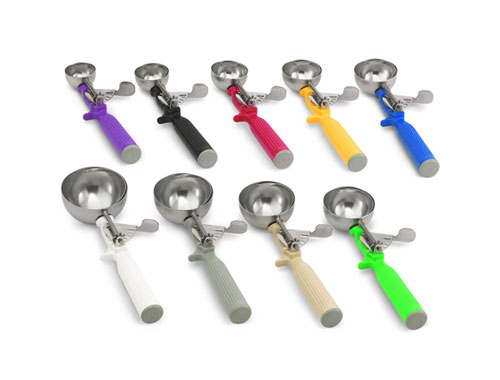 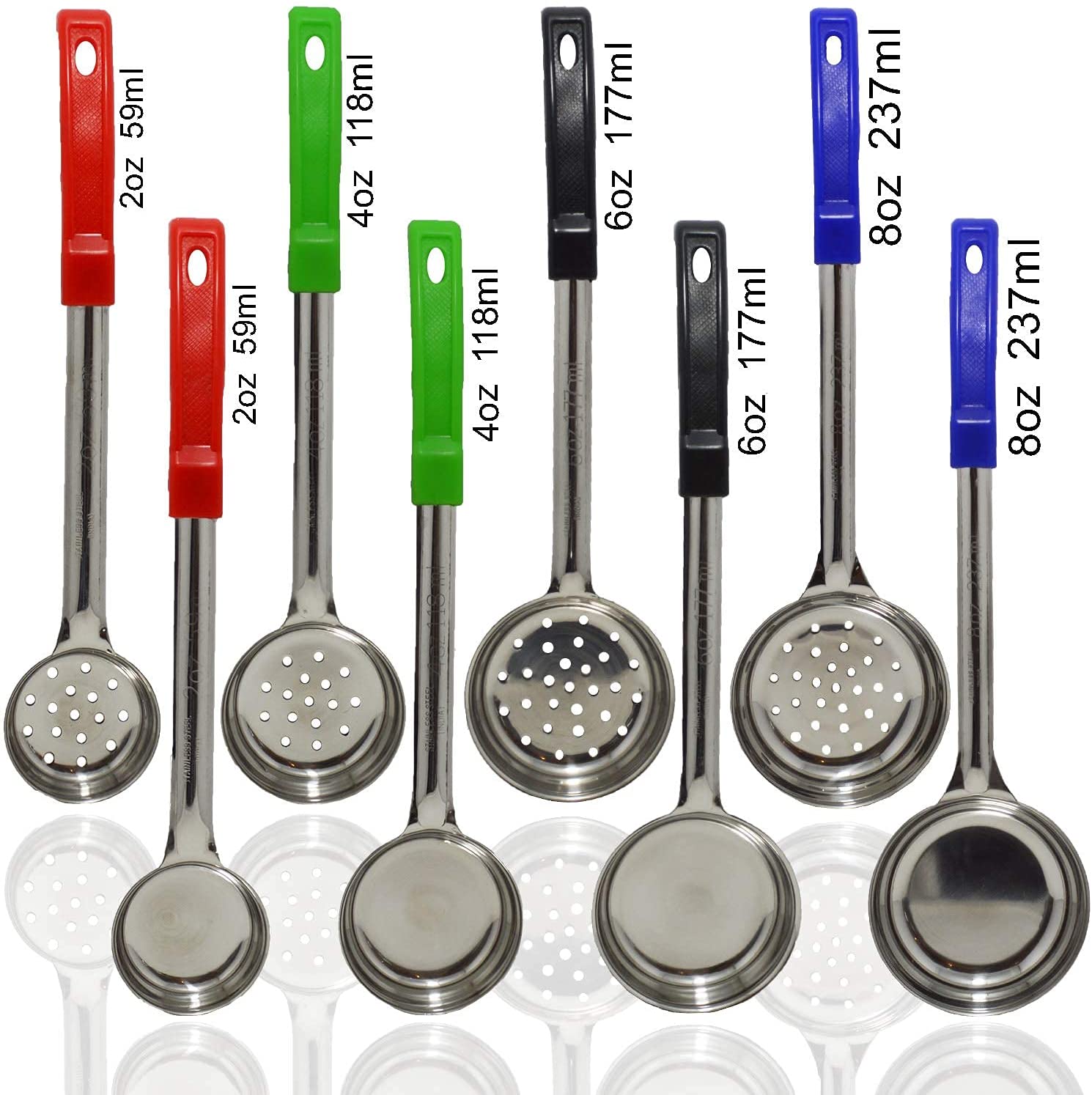 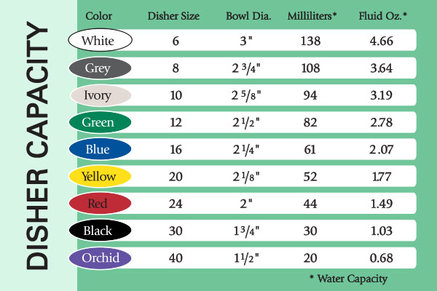 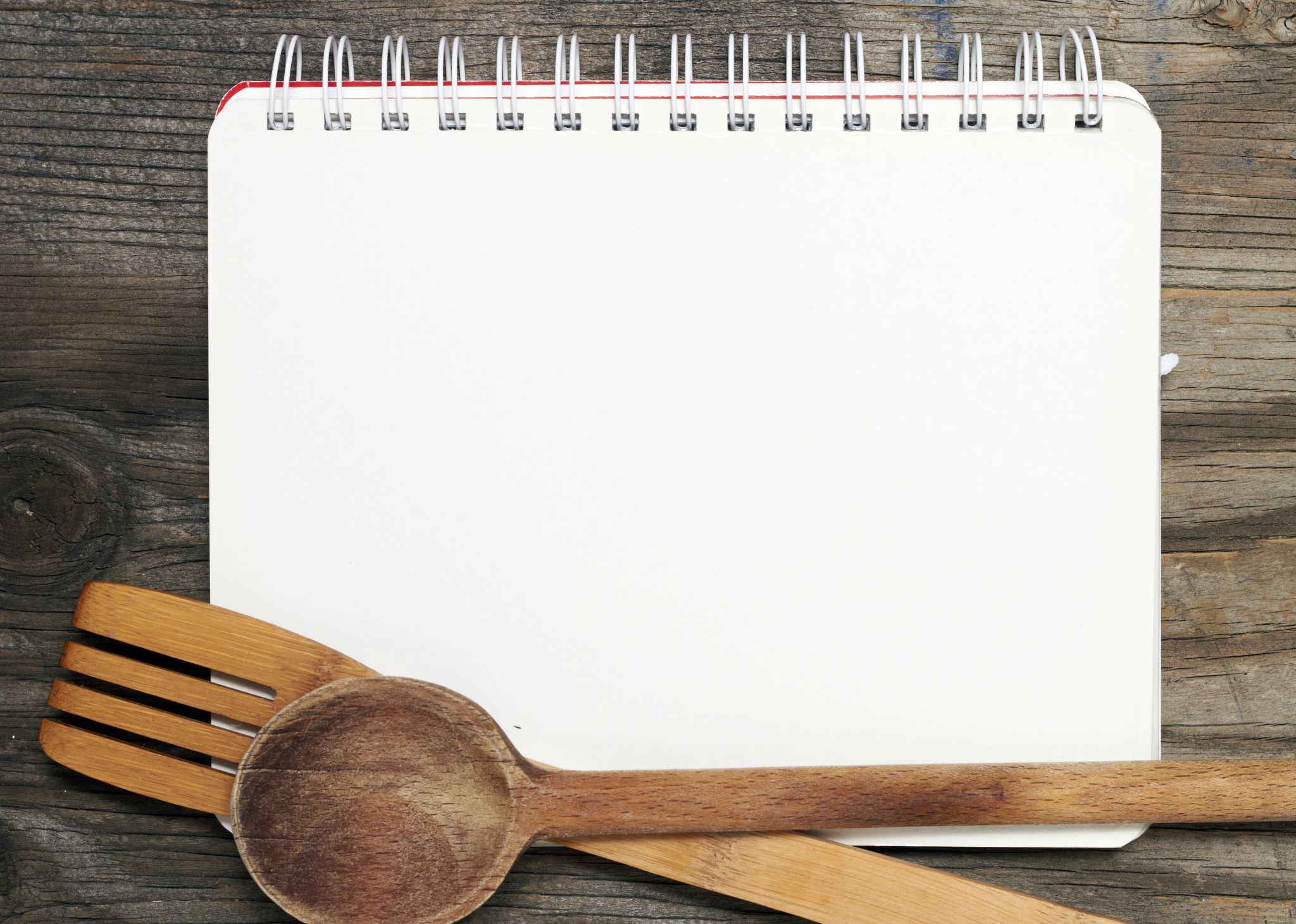 Portion Control Suggestions
Ensure that staff what the planned portion sizes for each menu item
Use correct type and the correct size portion control tool for each food item
Example of menu with portion size and serving utensil
What is the portion size of this item?
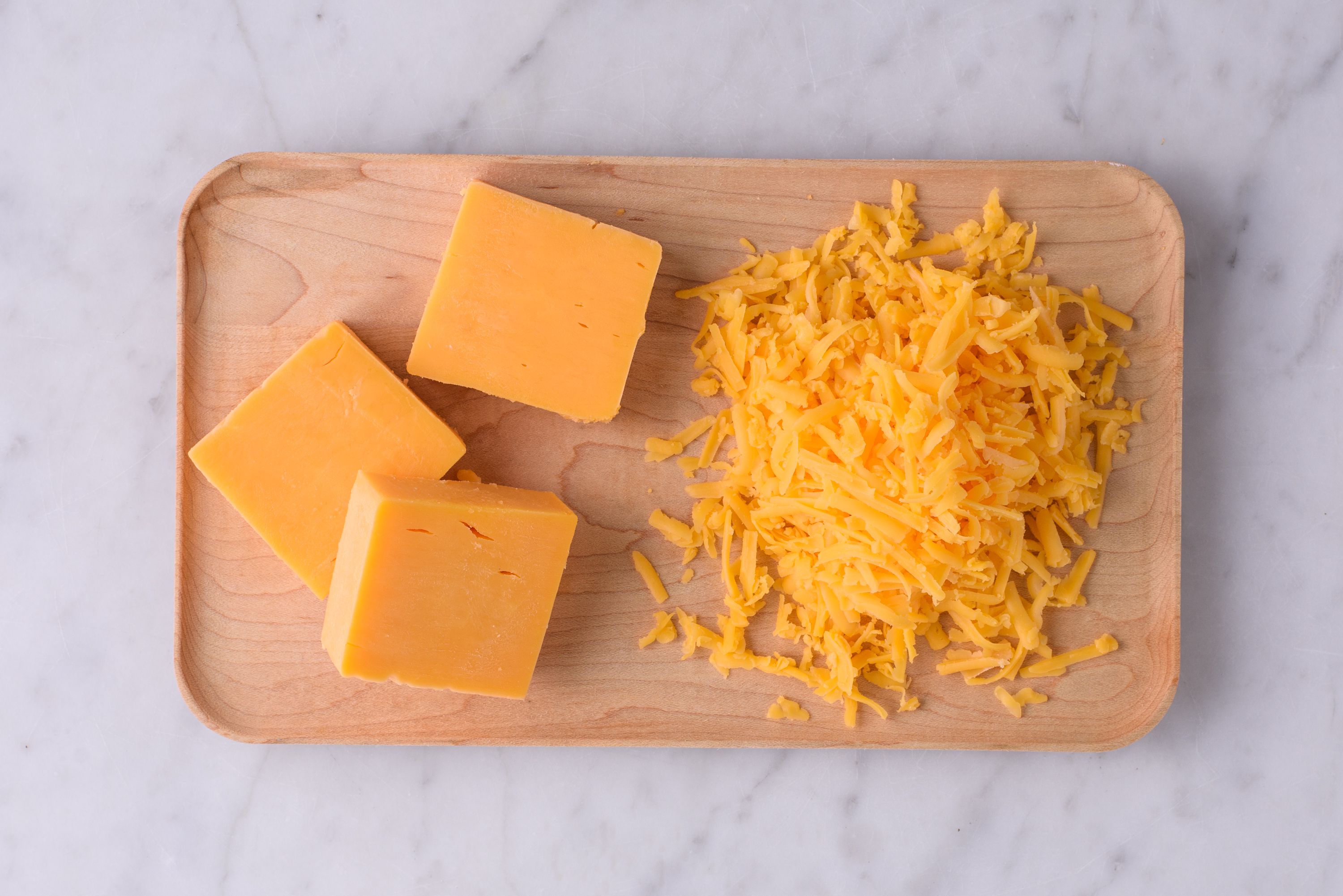 Calories: 120
Fat: 10g
Sodium: 190 mg
Carbohydrates: 0g
Fiber	0g
Sugar:	1g
Protein: 7g
Be Aware of serving size
Be Aware of serving size con’t
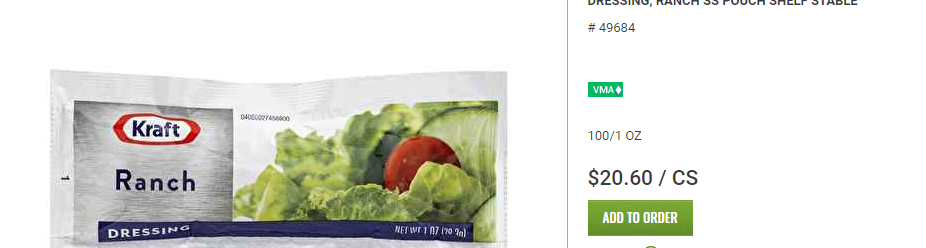 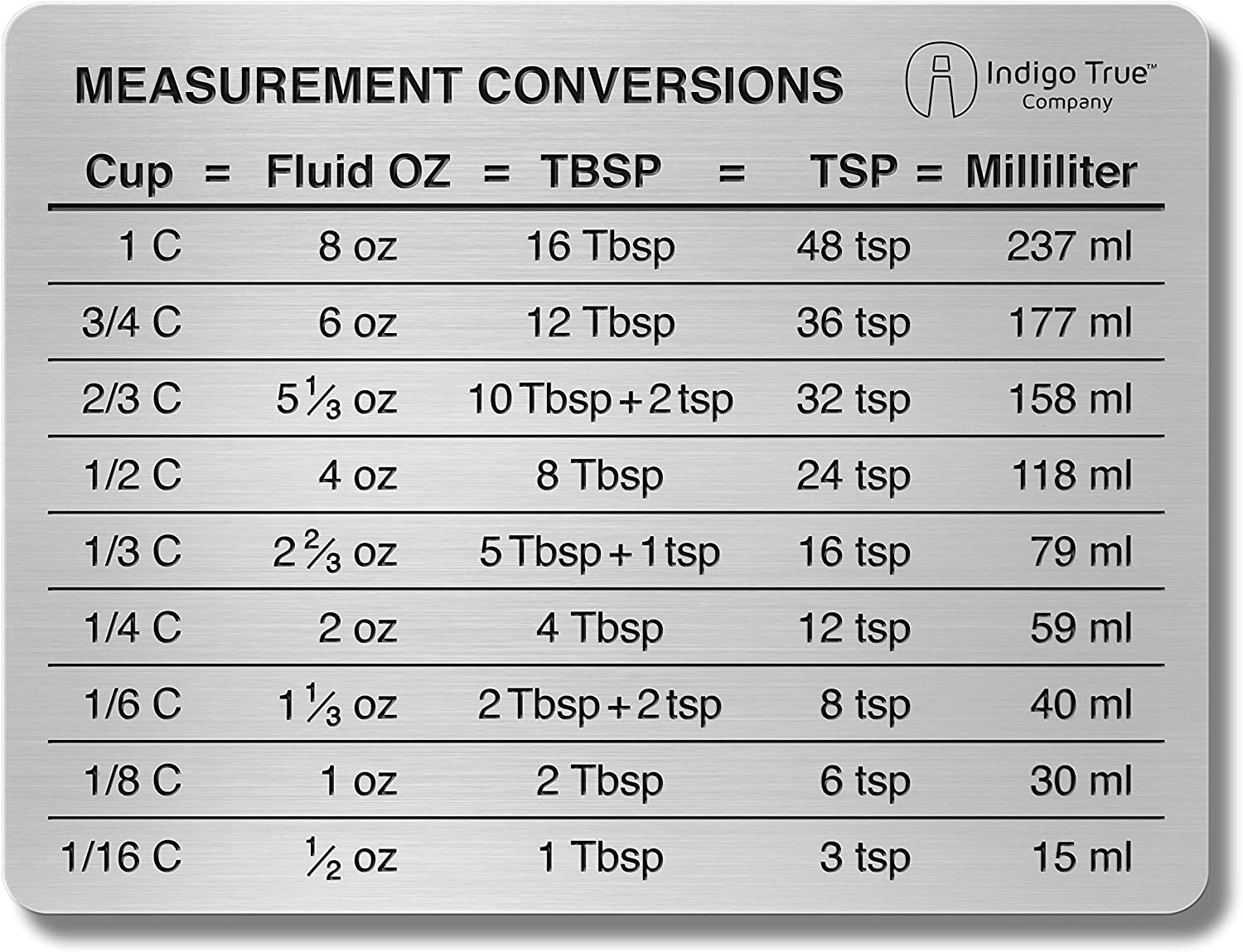 Food Safety While Serving
Always wash your hands before serving food
Avoid touching hair or face during service
If you do, wash your hands immediately
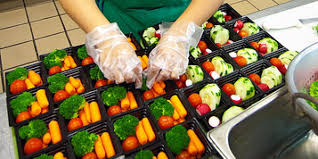 Hand-Washing
1. Wet your hands with clean, running water (warm or cold), turn of tap, apply soap
2. Lather your hand by rubbing them together with the soap, Be sure to lather the backs of your hands between your fingers and under your nails
3. Scrub your hands for at least 20 seconds
4. Rinse you hands well under clean running water
5. Dry your hands using a clean towel or air dry them
References
Payne-Palacio J, Theis M. Foodservice Management: Principles and Practices. Boston: Prentice Hall. 2014
CDC. Center for Disease Control and Prevention. https://www.cdc.gov/handwashing/videos.html. Published June 23, 2021. Accessed December 29, 2021.
Part 2: Recipe Conversion
Standardized Recipe:
A recipe or formula that can be easily duplicated by number of individuals and still achieve the same result
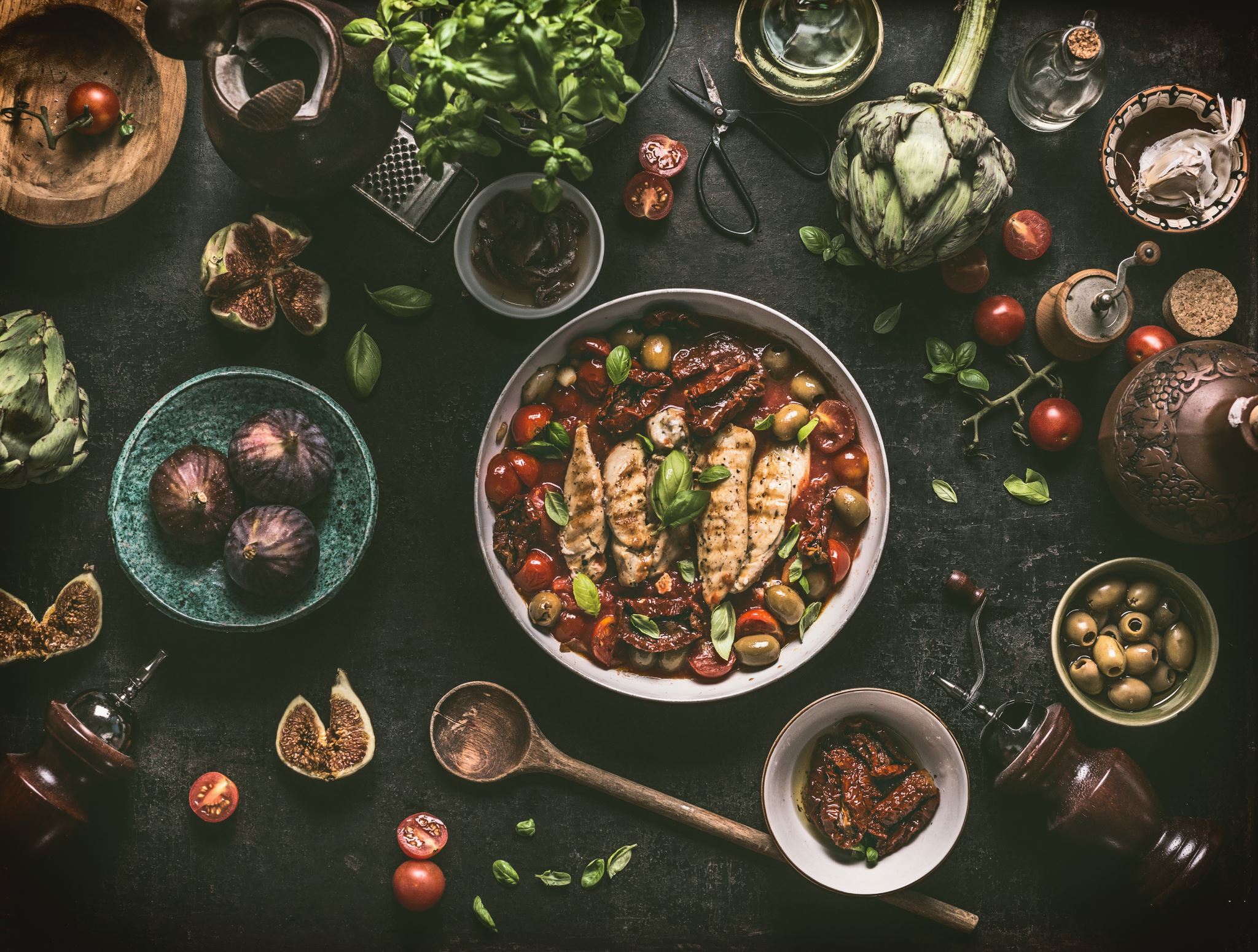 Standard Recipes and Consistency
Benefits the guest
Benefits the senior center
Standard Recipes indicate:
To Enlarge a Small-Quantity Recipe:
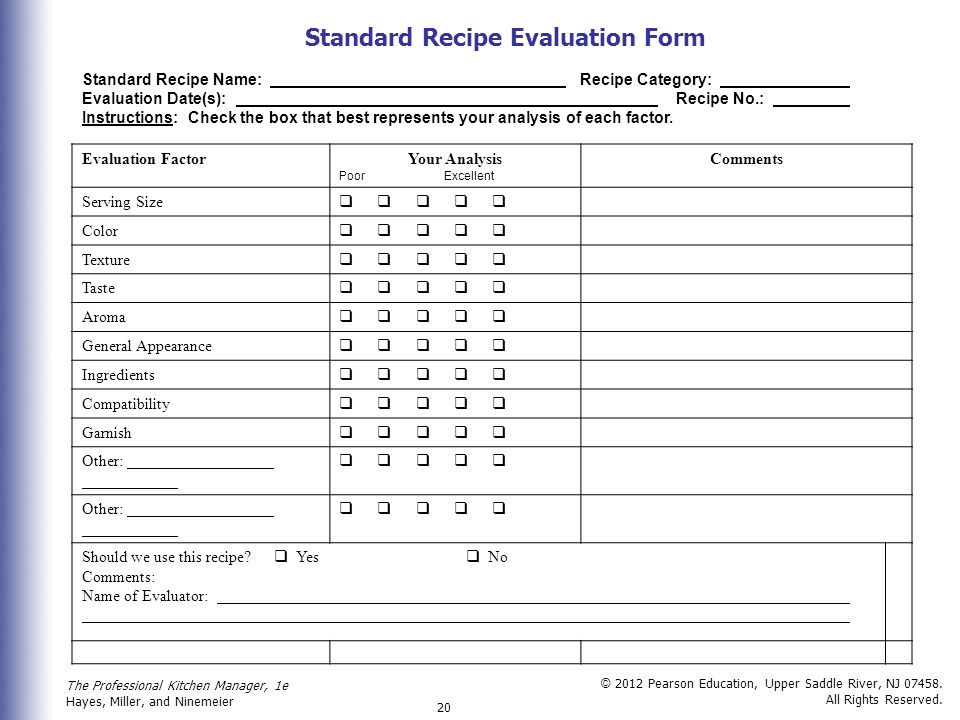 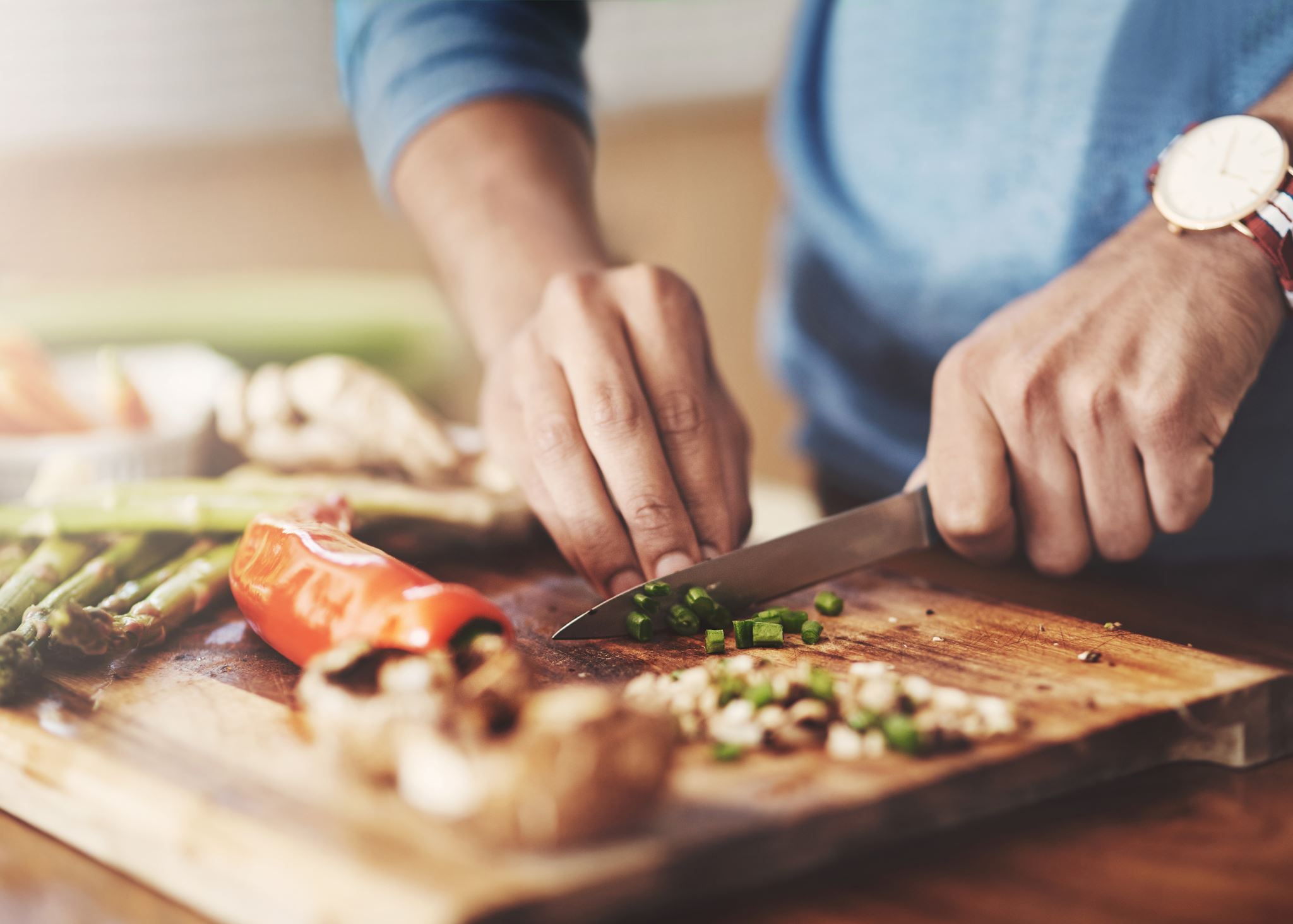 Recipe Conversions
Yield:

The total amount that a recipe produces
Recipe Conversions
Portion size:
The exact amount of food that a guest is given
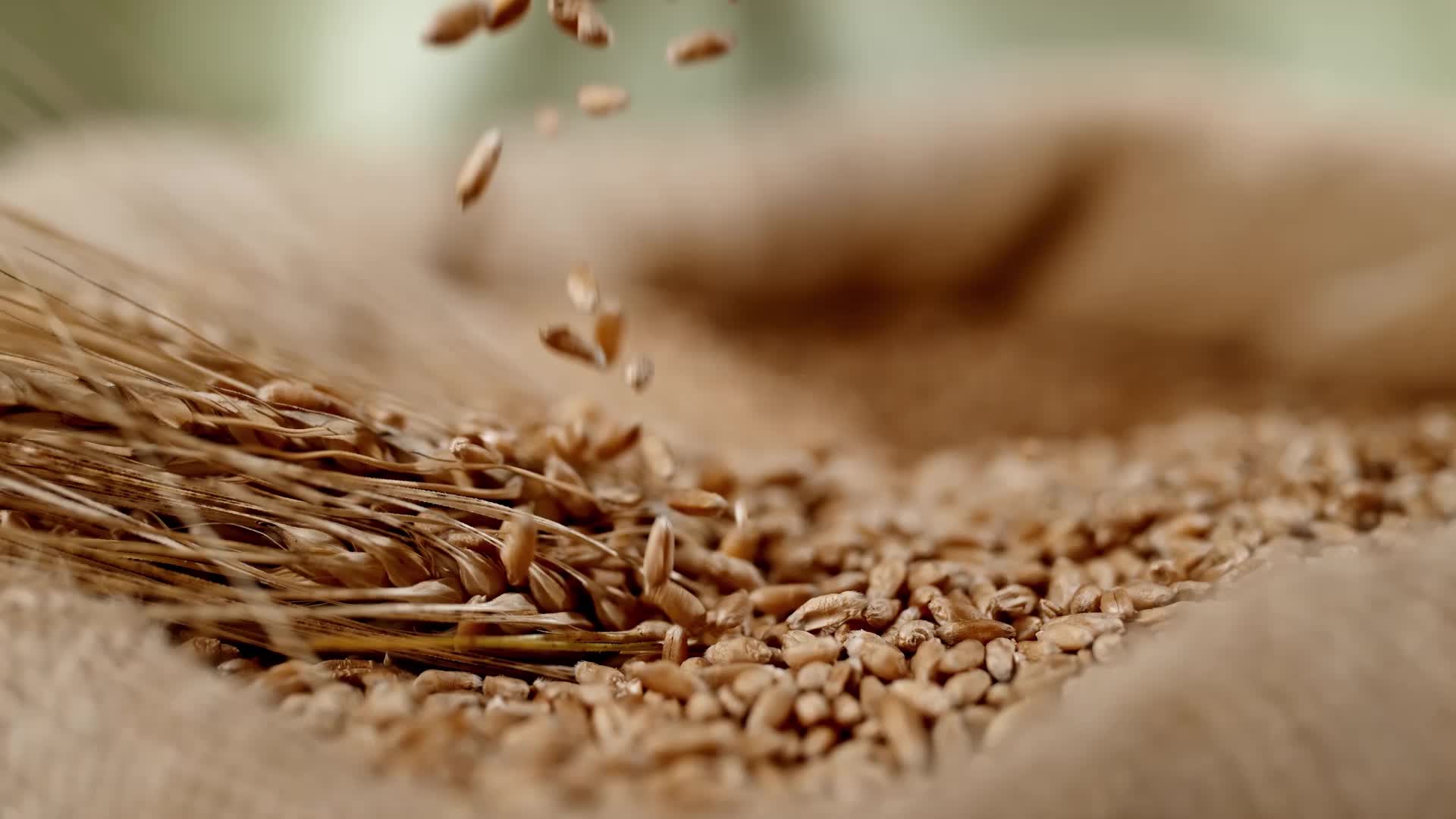 Conversion Factor:
“Changing the Yield “
The number we multiply ingredients by to arrive a new yield
Step #1
Determine original yield
Determine desired yield

 DESIRED YIELD                                                                                    =Conversion Factor
ORGINAL YIELD 					(Scaling Factor)

Example:
White Chili
Scale up from 6 to 20 servings
20(Desired Yield)/
6 (Current Recipe Yield) =
Step #2
Multiply all recipe ingredients by conversion factor
EXAMPLE:
48 oz Ground Turkey x 3.33 Conversion Factor = 159.84 oz 

Simply and Round
Ground Turkey
159.84 oz / 16 oz per pound (lb)= 9.99 lbs or 10 lbs use in recipe
Portion size conversion
The original recipe yields 70 portions (1/4 cup each); the restaurant manager desires 70 portions ( 3/4 cup each).
Step 1: Calculate adjustment factor: 
Desired Portions (x) Portion Size 
Original Portions (x) Portion Size= 
70 (.75)	52.50 cups
70 (.25)	17.50 cups

=3
Step 2: Multiply the quantity of ingredients in the original recipe by the adjustment factor.
Example: 1/2 pound (8 ounces) of flour is specified in the original recipe.
8 ounces 	x	3.0		24 ounces
(original amount)  	(adjustment factor)	(new recipe)
Changing the number of portions and portion sizes
The original recipe yield 50 portions (1/4 cup each); the chef desires 75 portions (3/4 cups each)
Step 1: 	Calculate adjustment Factor:		Desired Portions (Portion size)
					Original portions (portion size)
				=	75(.75)
					50(.25)
				=	56.25 cups
					12.50 cups
				=	4.5
Changing the number of portions and portion sizes Con’t
Step 2:  Multiply the quantity of ingredients in the original recipe by the adjustment factor.

	Example:	½ pound (8 ounces) of flour is specified in the original recipe.
	
8 ounces			x	4.5		=	36 ounces ( 2lbs. 4oz new recipe)
Original amount			adjustment factor
Calculate the Conversion factor
In Review
References
Part 1 Recipe Conversion. Accessed December 21, 2021. Http://slideplayer.com/slide/6625152.
Menu Planning Revisited
REMINDERS when planning menu: 
Be aware of high sodium (salt) food items: 
Cheese
Bacon
Ham
Salad Dressings
Canned items (pasta sauce, scalloped potatoes, au gratin potatoes, canned beans, pork and beans, ranch beans etc).
Instant Mashed potatoes
Limit these items on your menu
Add more whole grains to menus (brown rice, whole grain wheat bread/rolls)
Part 3:
Food Service Ergonomics
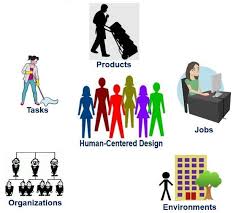 Who does Ergonomics affect:
Kitchen staff
Drivers
Senior Center Staff
What is ERGONOMICS?
Ergonomics
“The scientific discipline concerned with understanding of interactions among humans and other elements of a system, and the profession that applies theory, principles, methods and data to design in order to optimize human well-being and overall system performance”
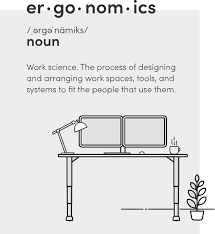 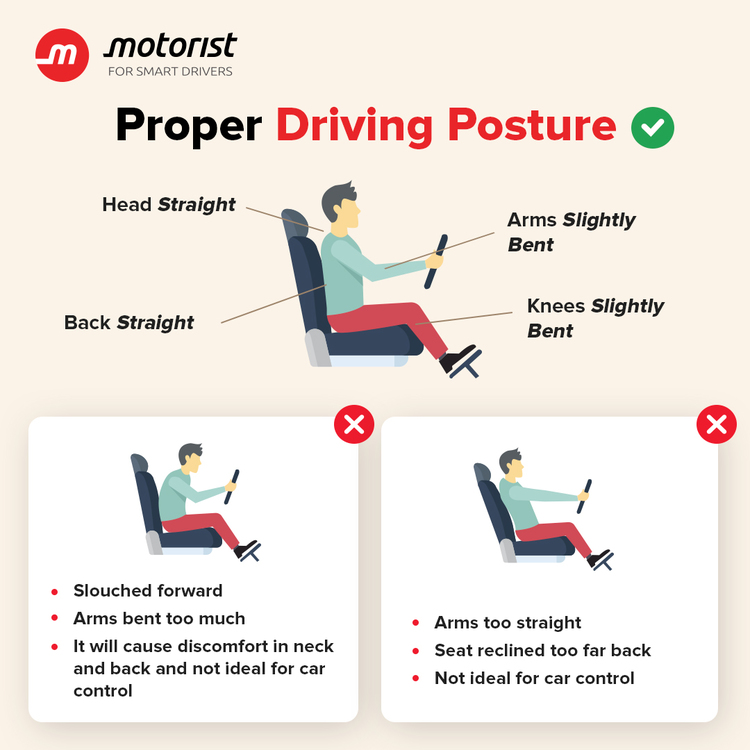 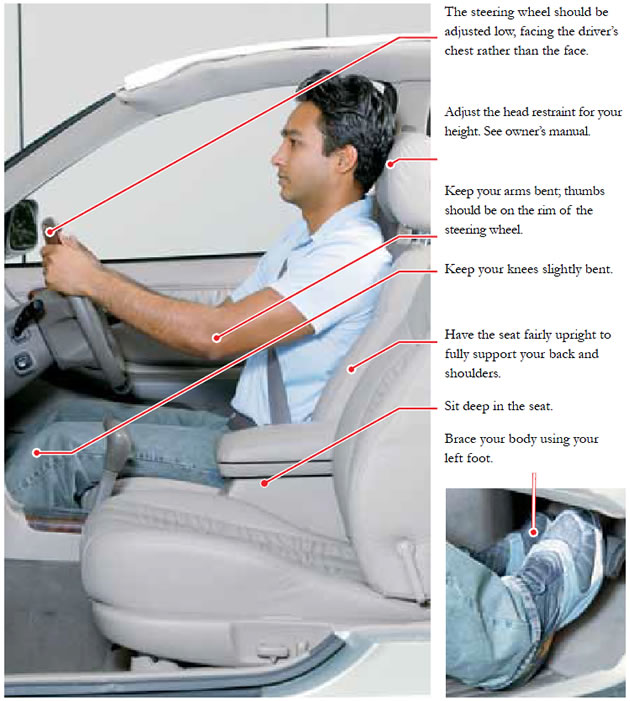 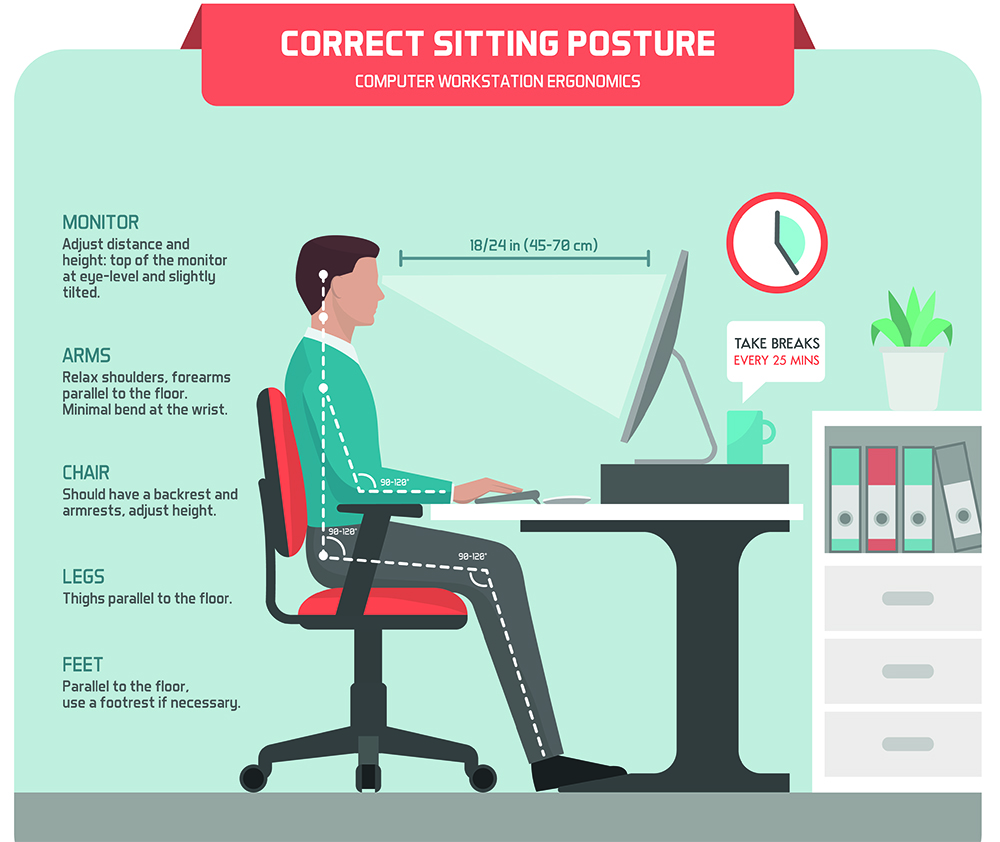 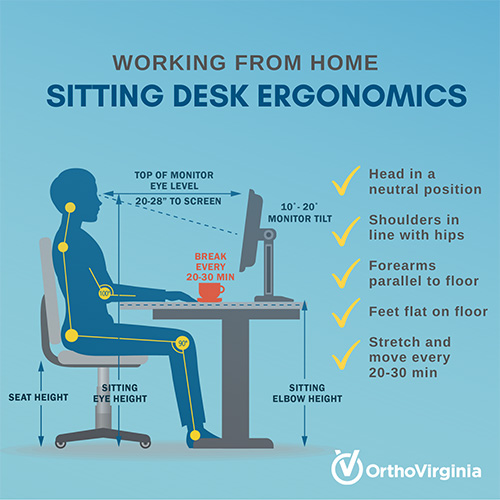 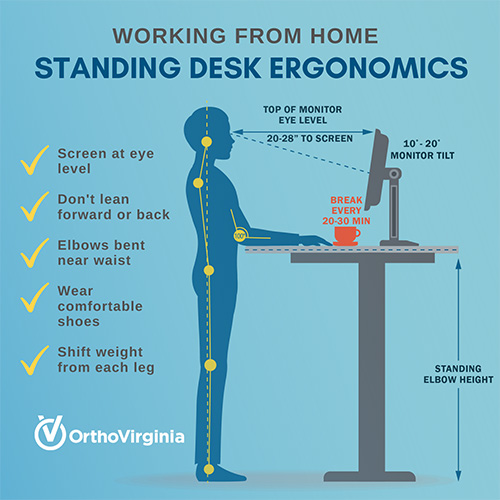 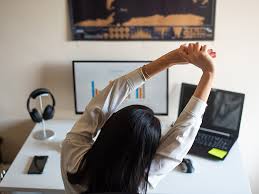 Menu
Sanitation
Documentation

Other ideas???
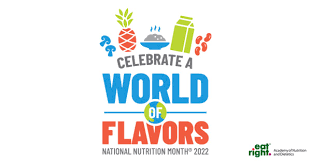 NATIONAL NUTRITION MONTH-MARCH 2022
Thank you???